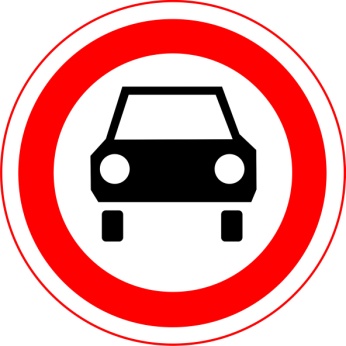 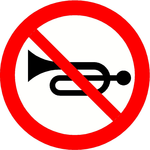 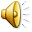 Запрещающие знаки дорожного движения
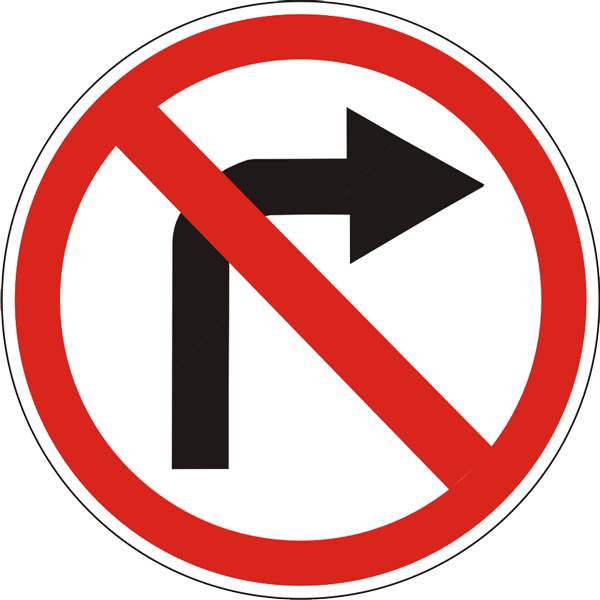 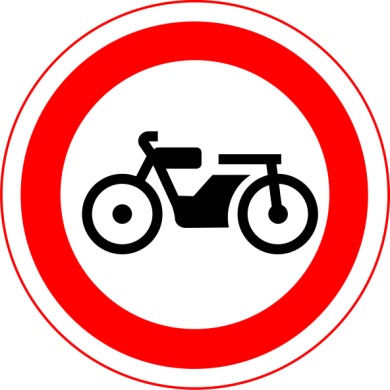 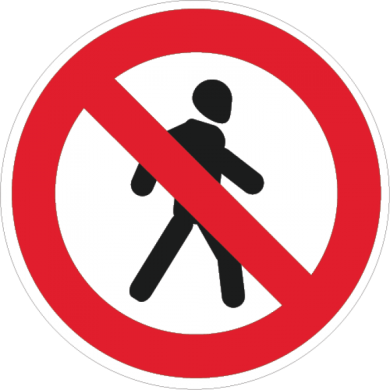 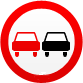 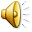 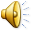 Очень много разных знаков
На дорогах тут и там!
Все их знать ребятам нужно
Знаки вмиг помогут нам!
Как зовётся знак дорожный?
Зона действия его?
Распространяться где он может?
В чём особенность его?
Дорожные знаки
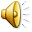 Запрещающие 
знаки
Предупреждающие знаки
Предписывающие 
знаки
Знаки 
сервиса
Информационно – указательные 
знаки
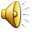 Много есть различных знаков, 
Эти знаки нужно знать.
Чтобы правил на дороге
Никогда не нарушать!
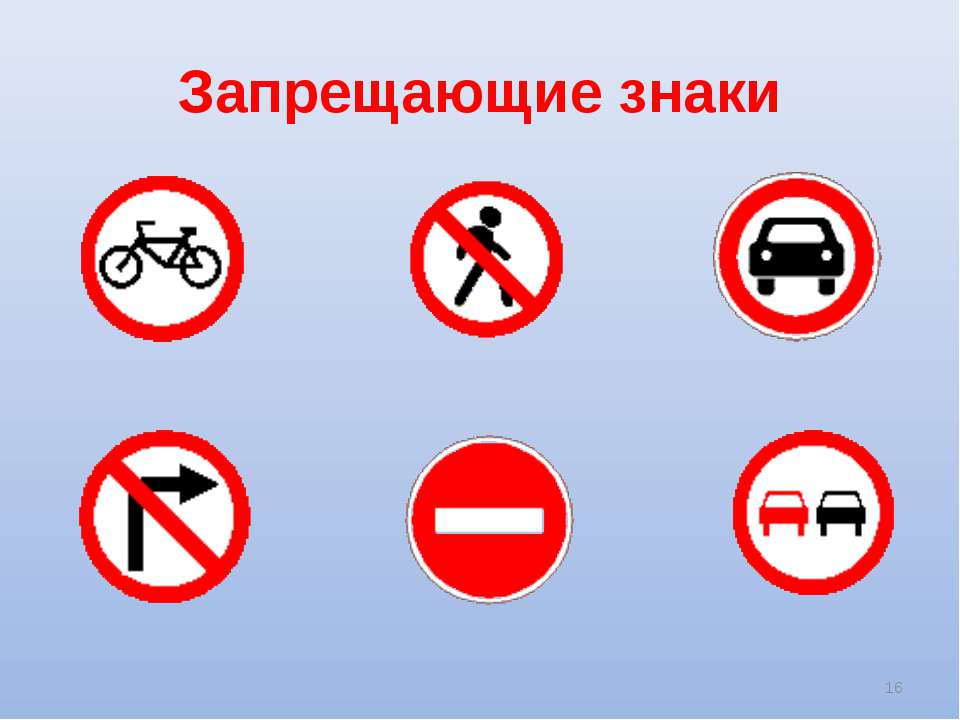 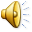 Этот знак ну очень строгий,Коль стоит он на дороге.Говорит он нам: «Друзья,Ездить здесь совсем нельзя!»
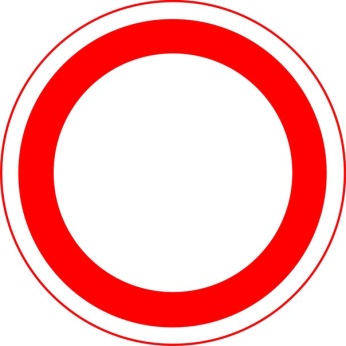 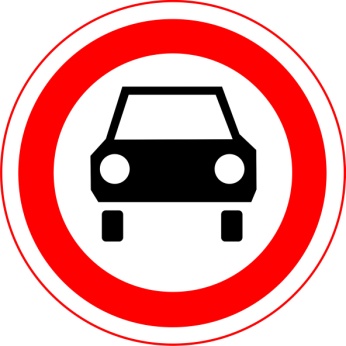 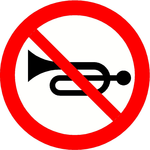 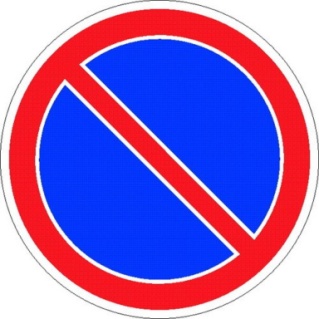 Знак «Движение запрещено»
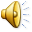 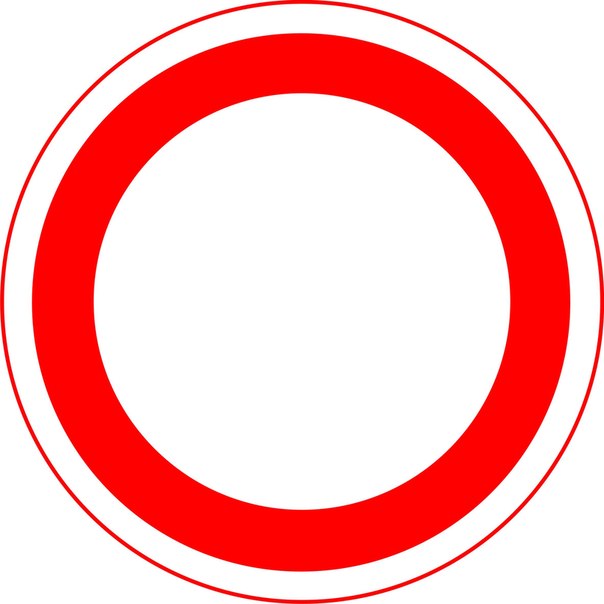 Молодец!
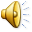 В дождь и в ясную погодуЗдесь не ходят пешеходы.Говорит им знак одно:«Вам ходить запрещено!»
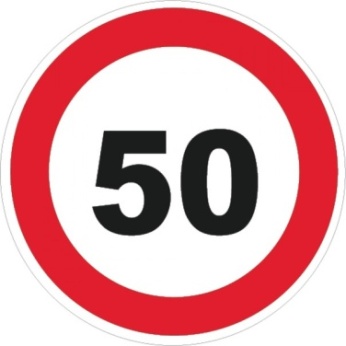 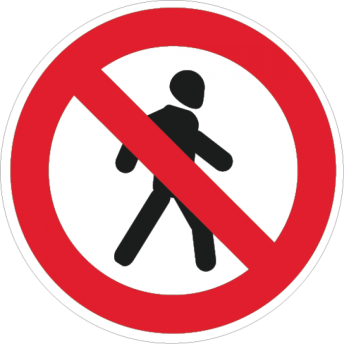 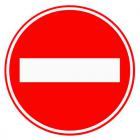 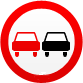 Знак«Движение пешеходов запрещено»
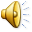 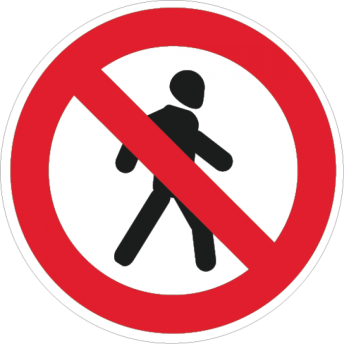 Умница !!!
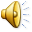 Знак водителей стращает,Въезд машинам запрещает!Не пытайтесь сгорячаЕхать мимо кирпича!
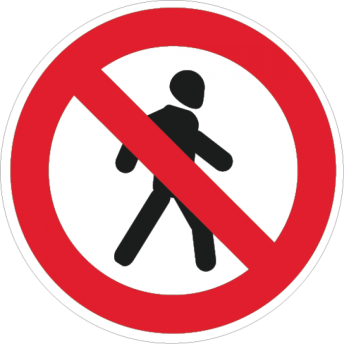 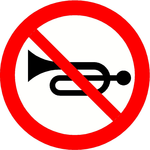 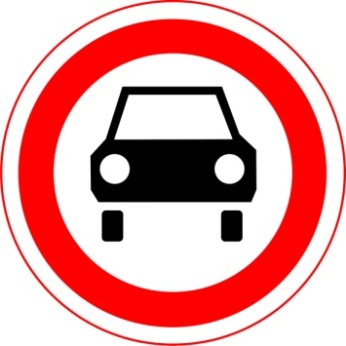 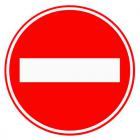 Знак «Въезд запрещен»
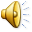 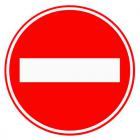 Ты просто молодчина!
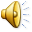 Знак любителей обгонаОбъявляет вне закона.В этом месте, сразу ясно,Обгонять других опасно!
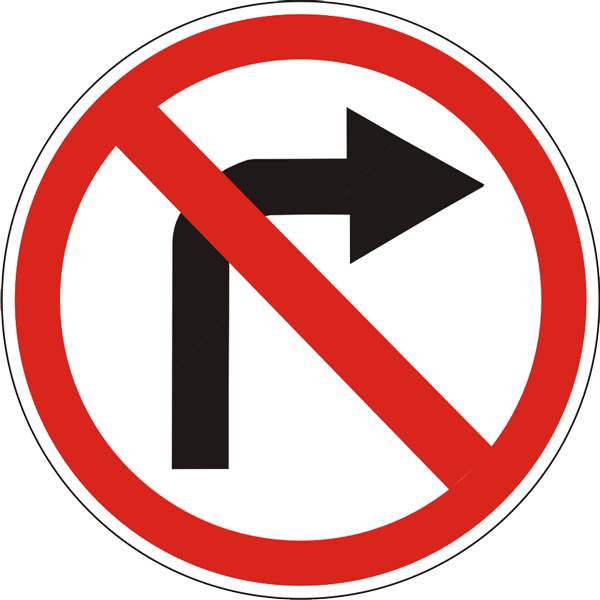 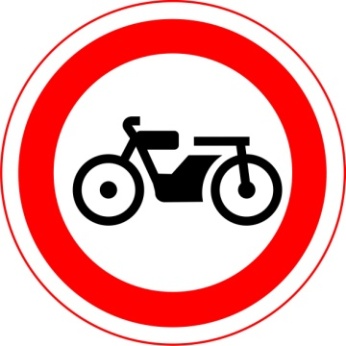 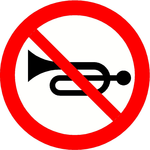 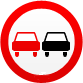 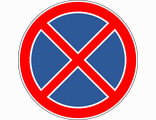 Знак «Обгон запрещен»
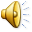 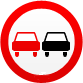 Молодчина!
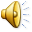 Эти знаки на путиНи за что не пропусти.Есть у них одна забота –Запрещать нам повороты.
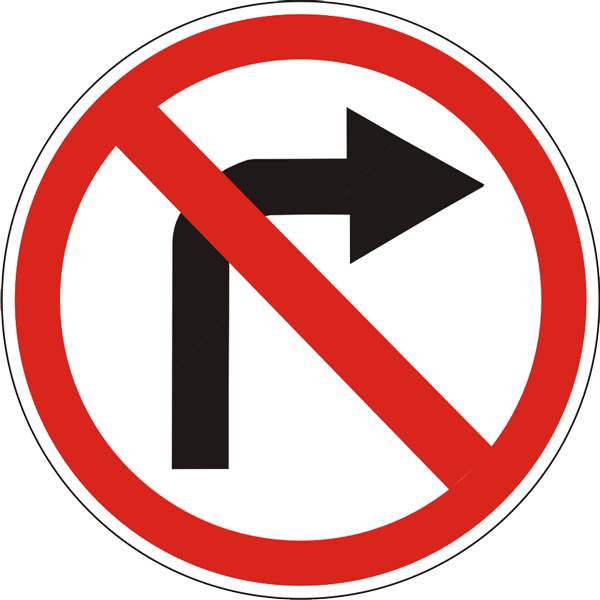 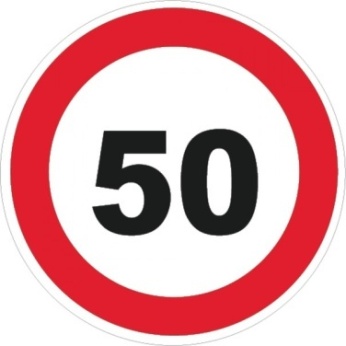 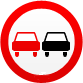 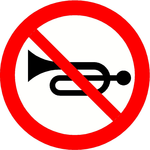 Знак   «Поворот запрещен»
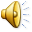 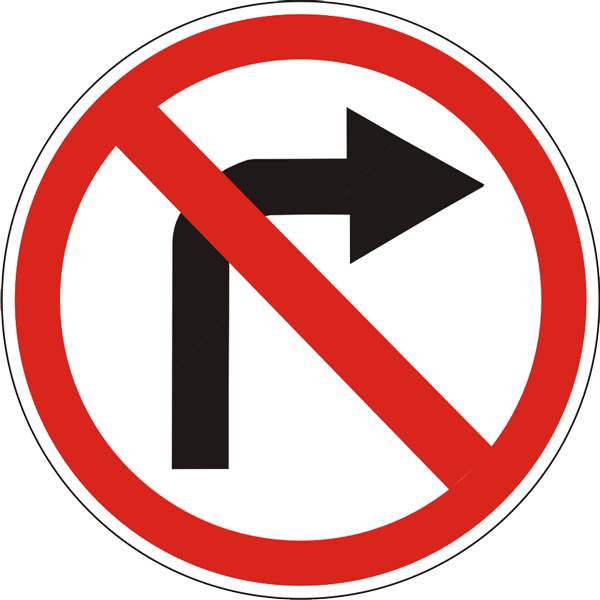 Ты всё знаешь!
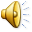 Здесь машину не грузи,Не паркуй, не тормози.Этот знак всем говорит:«Тот не прав, кто здесь стоит!»
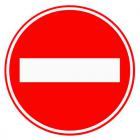 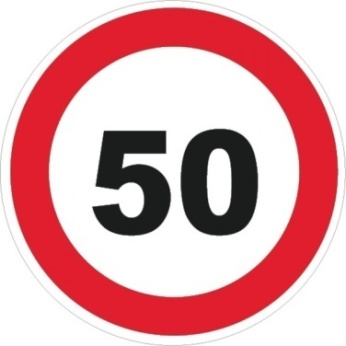 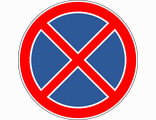 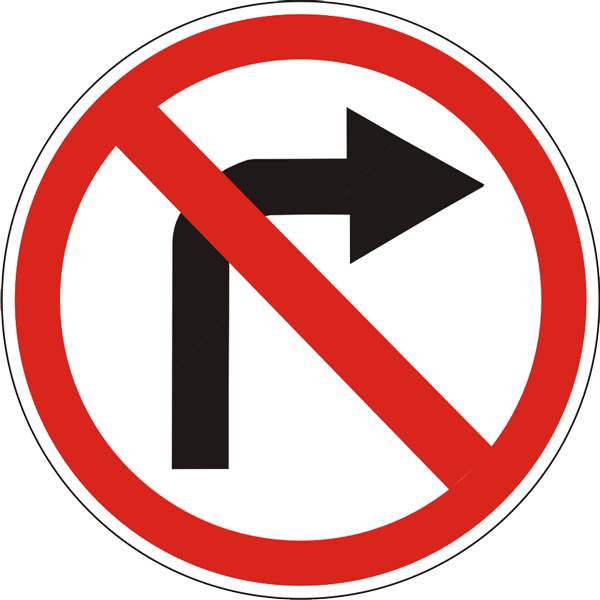 Знак «Остановка запрещена»
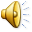 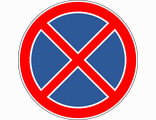 Замечательно!
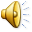 Тормозить здесь можно смело,Но нельзя стоять без дела.Пассажиров ты сажайИ скорее уезжай!
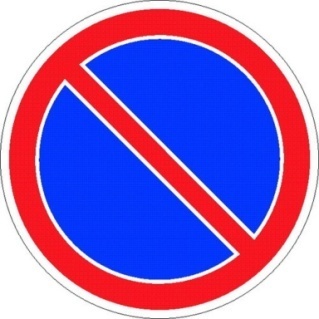 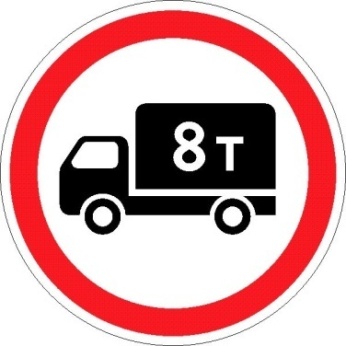 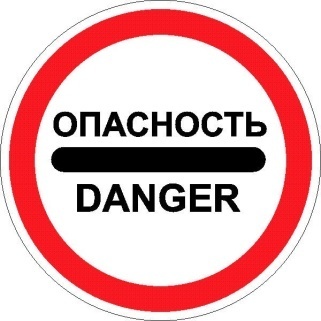 Знак «Стоянка запрещена»
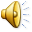 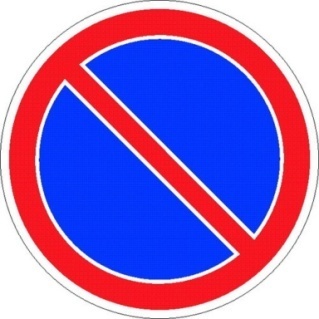 Молодец!
Молодцы!!!Спасибо за внимание!!!
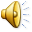 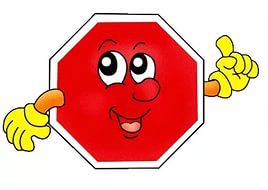